VIDYASAGAR UNIVERSITY
MIDNAPORE . WEST BENGAL . PIN - 721102
M.Phil
SEMESTER – II
DEPARTMENT OF WOMEN’S STUDIES
DR. SHAMITA SARKAR
PAPER – V : WOMEN IN INDIAN HISTORY
PPT PRESENTATION 
ON
TRAFFICKING IN WOMEN
PAPER - V .  UNIT - IV
DR. SHAMITA SARKAR
THIS PPT FOR TWO CLASS LECTURE
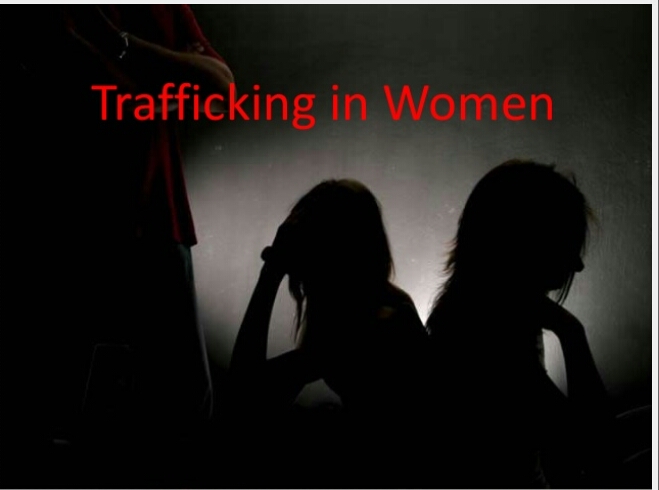 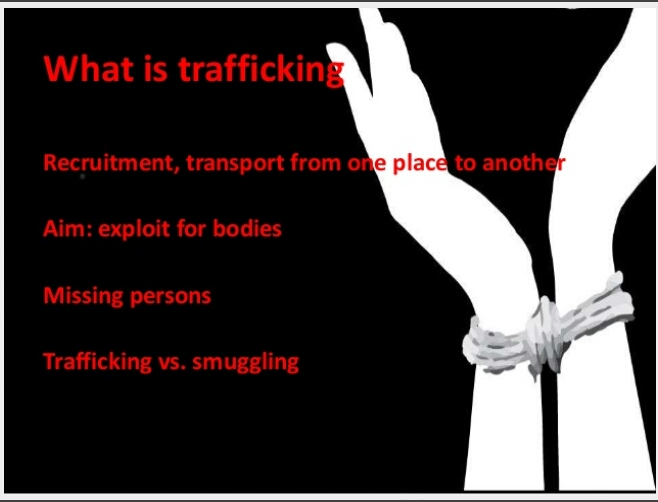 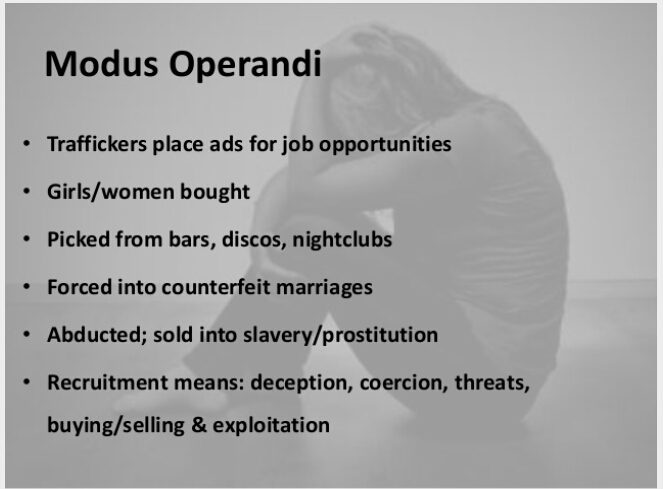 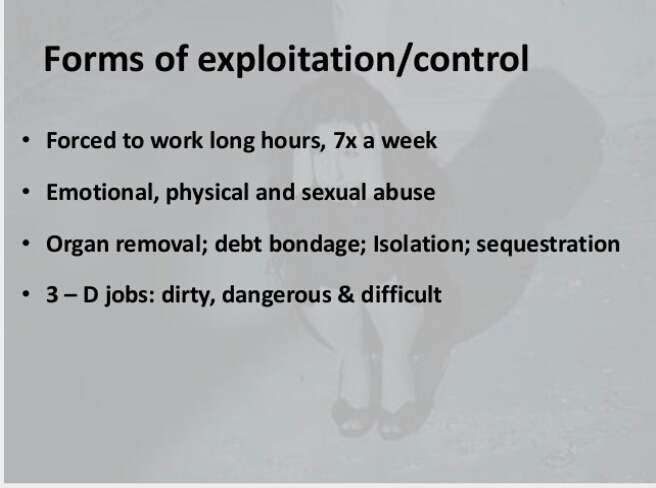 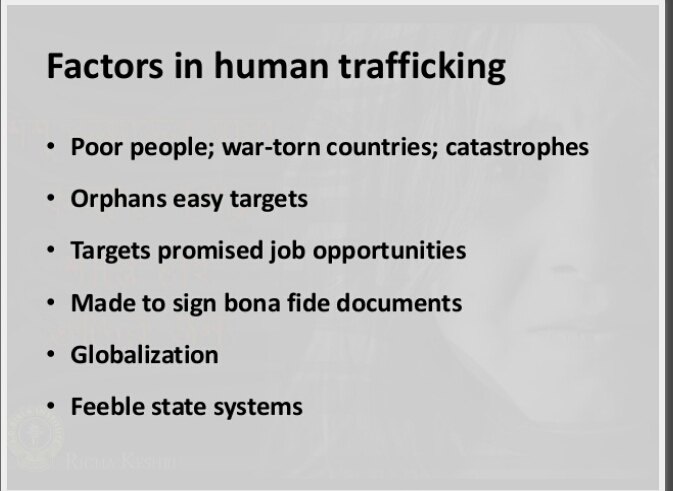 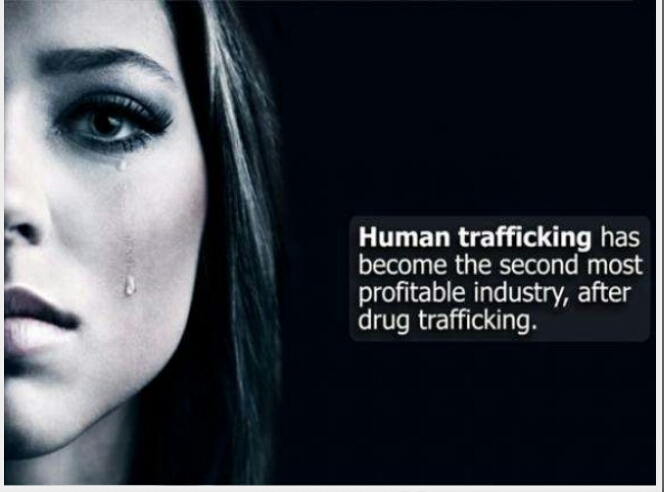 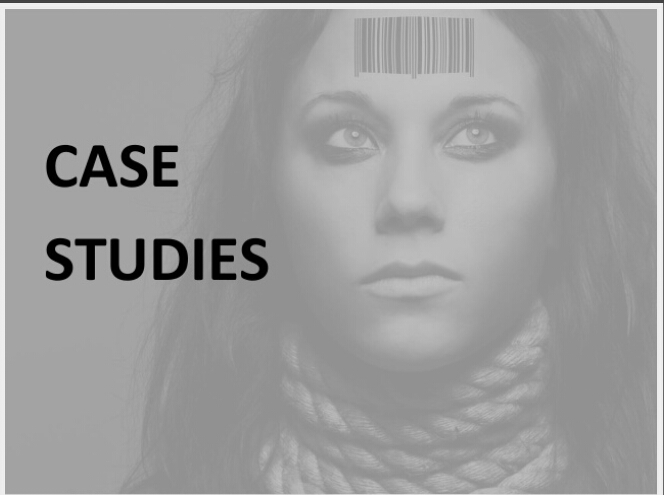 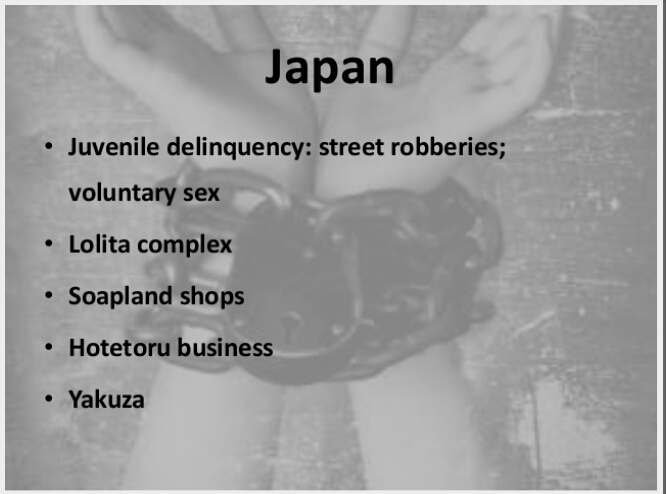 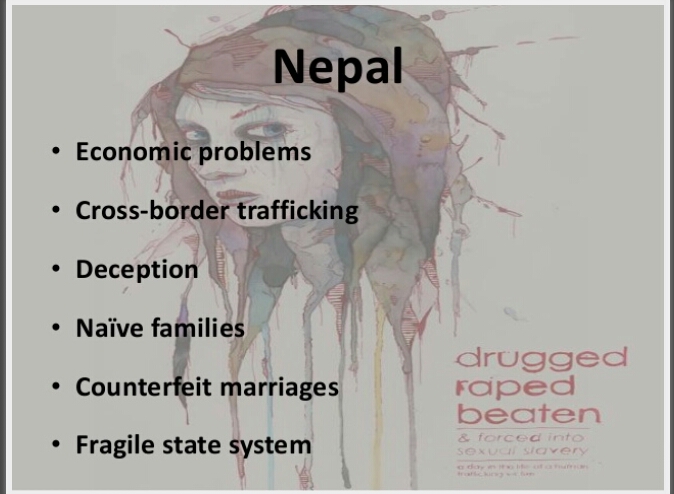 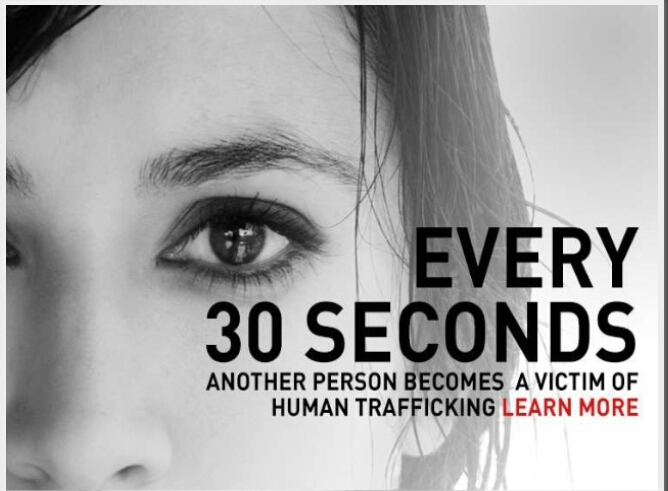 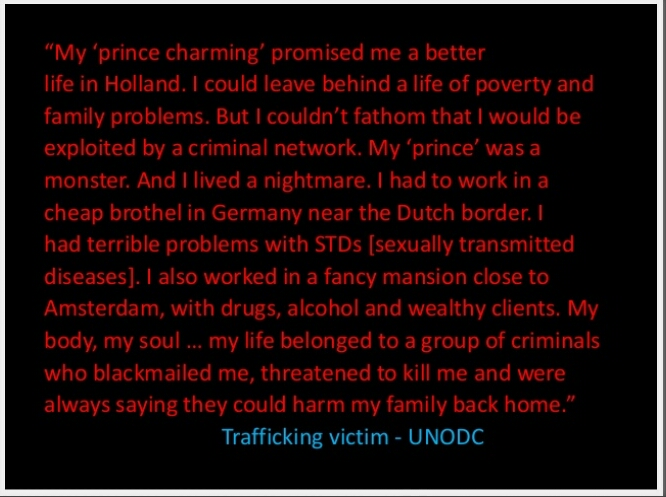 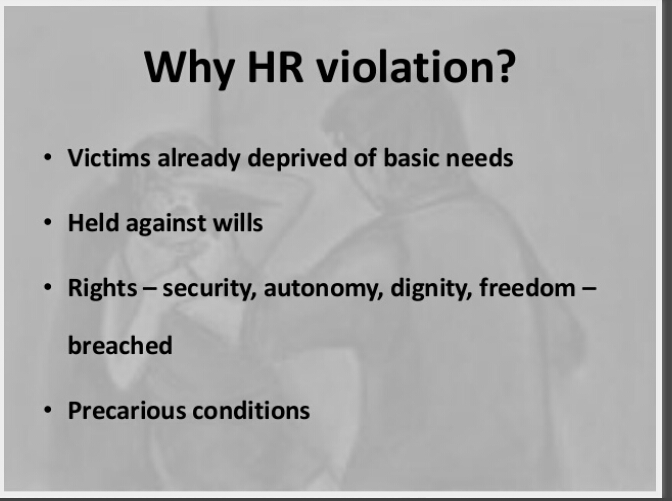 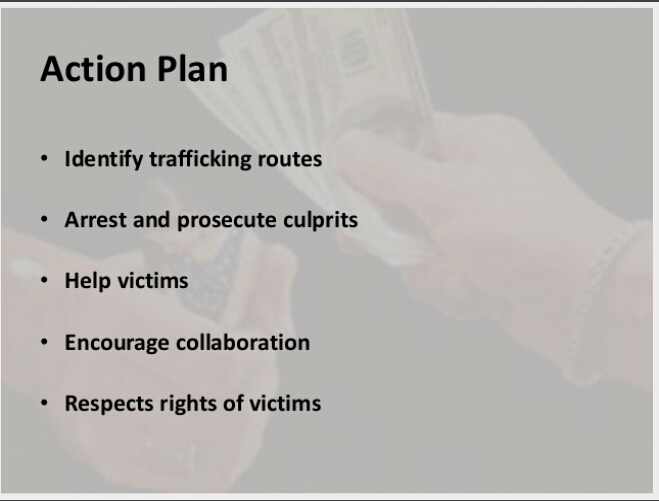 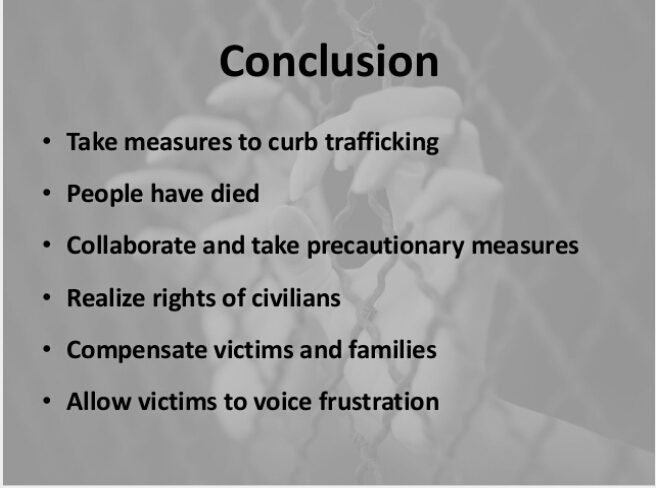 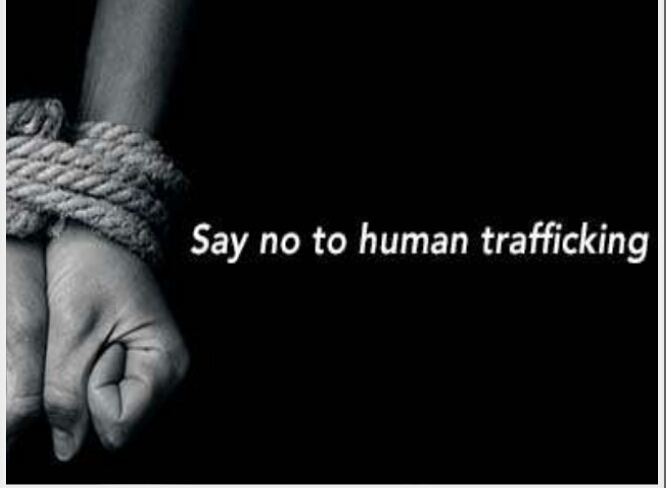